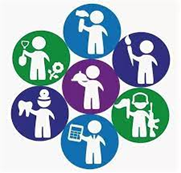 ОСЫНДАЙ МАМАНДЫҚ БАРЕСТЬ ТАКАЯ ПРОФЕССИЯ
Хормейстер
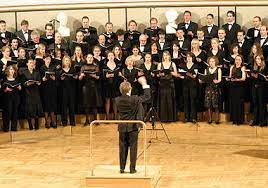 МАМАНДЫҚ ТУРАЛЫ
О ПРОФЕССИИ
Хормейстер («хор» және нем. meister – «шебер», «бастық») - хор жетекшісі, хор дирижері. Хормейстер жаңа және ескі хор партияларын үйрену, жаттықтыру және орындау кезінде хорды басқарады. Хор ұжымының көркемдік жетекшісі, оған дирижерлардан басқа, хормен қамтамасыз етудің шығармашылық қызметінің көркемдік деңгейін қамтамасыз ету міндеті жүктелген.бас хормейстер деп аталады.
Хормейстер (от «хор» и нем. meister – «мастер», «начальник») – руководитель хора, хоровой дирижёр. Хормейстер управляет хором при разучивании, репетировании и исполнении новых и старых хоровых партий. Художественный руководитель хорового коллектива, на которого, помимо дирижёрских, возложены обязанности обеспечения художественного уровня творческой деятельности хора обеспечения называется главным хормейстером.
БІЛУ КЕРЕК
ДОЛЖЕН ЗНАТЬ
Хормейстер ән айту теориясы мен техникасын жақсы білуі керек, белгілі бір дауыстың қалыптасу ерекшеліктерін білуі керек. Оның өзі жақсы вокалды дайындыққа ие болуы керек және өз дауысы мен әртүрлі вокалдық техниканы игере білуі керек.
Хормейстер должен хорошо разбираться в теории и технике пения, знать особенности формирования того или иного голоса. Он должен и сам обладать хорошей вокальной подготовкой и уметь владеть собственным голосом и разными вокальными приемами.
Хормейстер келесі қасиеттерге ие болу керек:
Хормейтер должен обладать следующими качествами:
общительность;
артистичность;
веселый нрав; 
хороший вкус; 
отличный слух.
көпшілдік;
 көркемдік;
қөңілді мінез;
жақсы талғам;
тамаша есту.
МЕДИЦИНАЛЫҚ ҚАРСЫ КӨРСЕТКІШТЕР:
МЕДИЦИНСКИЕ ПРОТИВОПОКАЗАНИЯ
патология зрения;
психические расстройства;
көру патологиясы;
психикалық бұзылулар;
МАМАНДЫҚ АЛУ ЖОЛДАРЫ
ПУТИ ПОЛУЧЕНИЯ    ПРОФЕССИИ
Қазақ Ұлттық Өнер университеті
Казахский национальный
    Университет искусств